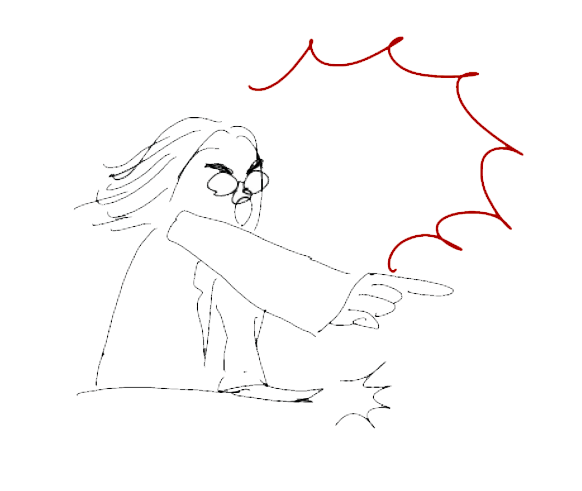 第３８回勉強会　民事訴訟について
異議あり！
牛嶋・寺前・和田法律事務所弁護士・中小企業診断士　岡　崎　教　行
1
自己紹介
牛嶋・寺前・和田法律事務所弁護士・中小企業診断士　岡　崎　教　行
【専門】
労働法務。取り扱う事件、相談の９割程度が労働問題。

【著書】
使用者側弁護士からみた「標準　中小企業のモデル就業規則策定マニュアル」（日本法令・共著）など

【BLOG】
労働法務弁護士、がむしゃらに生きる３６５日
http://okazakinoriyuki.com/
【学歴・職歴】
平成１２年　３月　法政大学法学部卒業
平成１３年１０月　司法試験第二次試験合格
平成１４年　３月　法政大学大学院卒業
平成１５年１０月　弁護士登録（第一東京弁護士会）
平成２７年　１月　中小企業診断士試験合格
平成２９年１０月　中小企業診断士登録（城西支部）
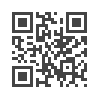 2
目次
第１　民事紛争の解決手続

第２　労働審判

第３　労働仮処分

第４　労働訴訟
3